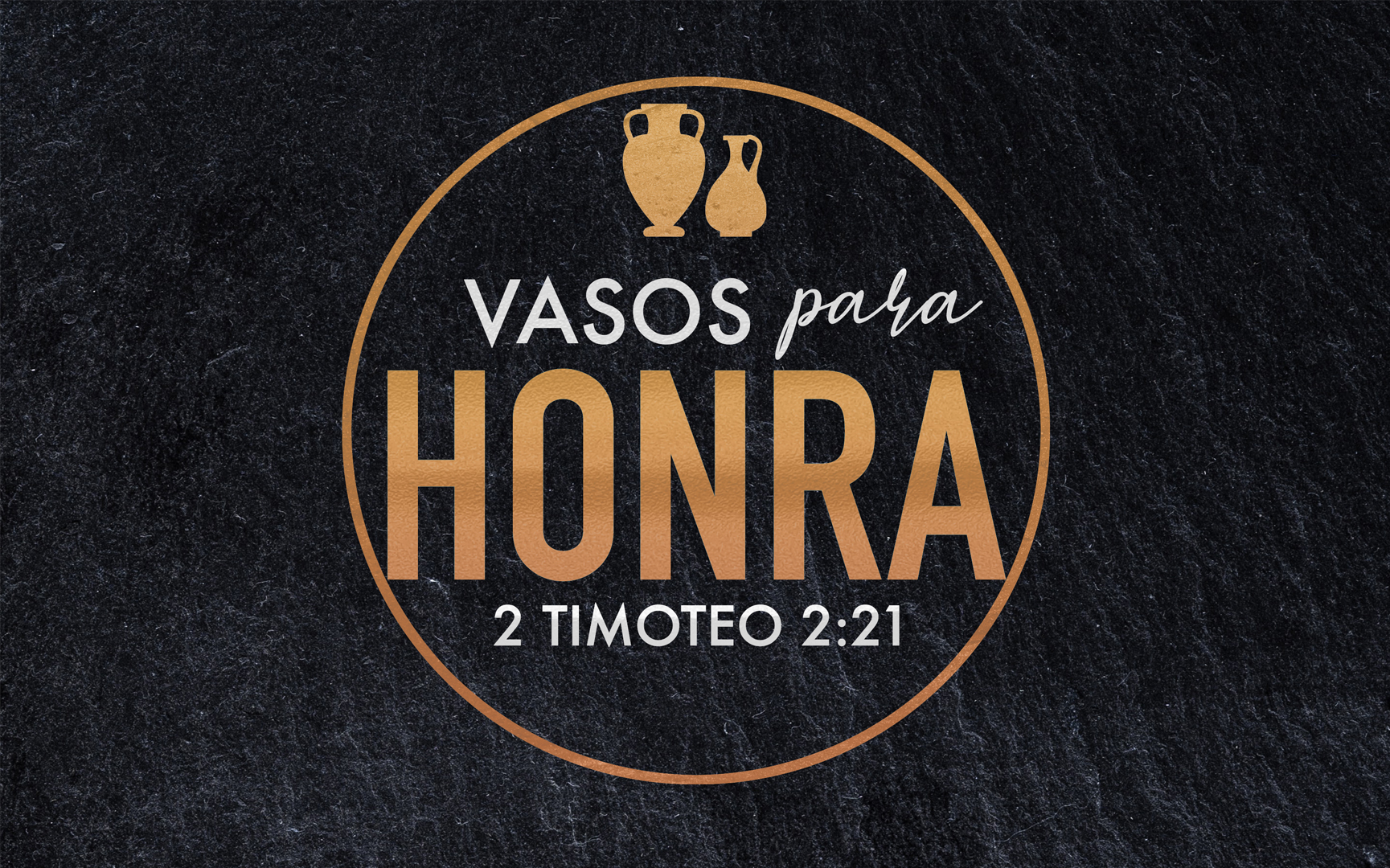 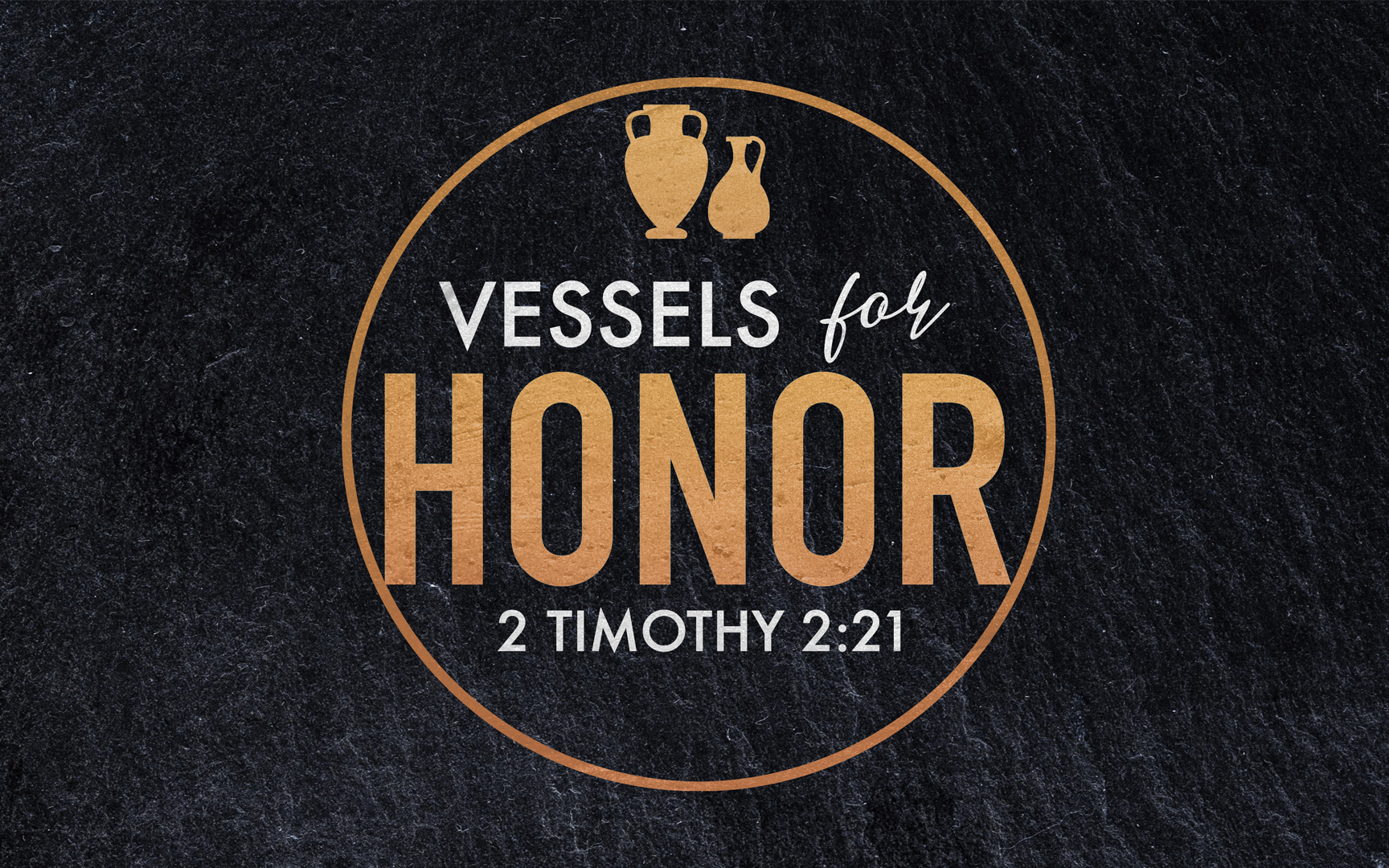 2023 Theme
[Speaker Notes: Four Things I Want To Do in This Lesson…

1.) Hold Your Speech To The Highest Standards
2.) Speak To Transform (Not Just Sugar-Coat)
3.) Avoid Dangerous Discussions
4.) Use These Best Practices]
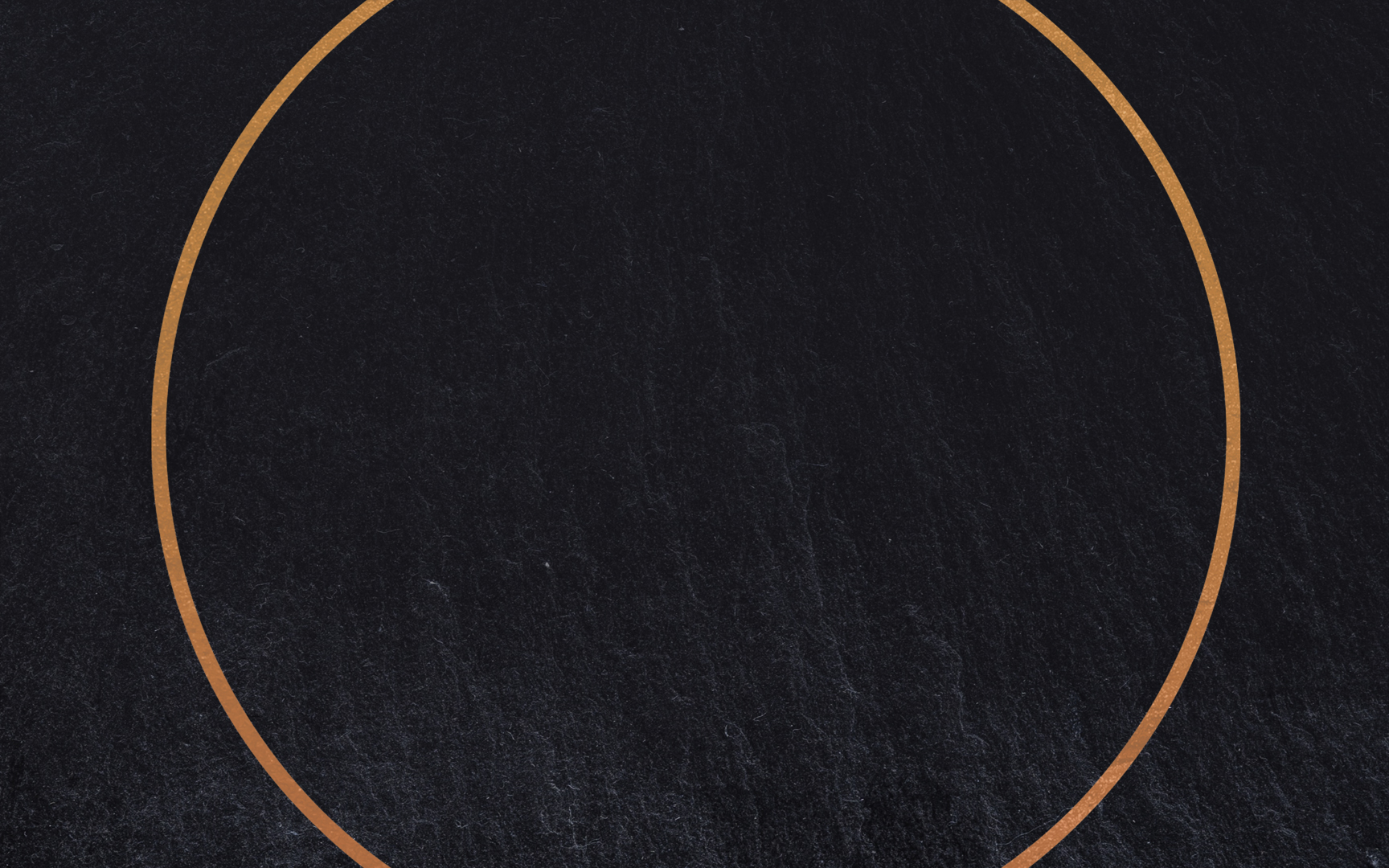 Honra en nuestra influencia
Honra en nuestro carácter
Honra en nuestro servicio
“En una casa grande…vasos de oro y de plata…”
“…si alguien se limpia de estas cosas…”
“…santificado, útil para el Señor, preparado para toda buena obra”.
[Speaker Notes: Honor in our Influence (which required endurance.)
Honor in our Character ( which requires being cleansed.)
Honor in our Service (which requires being set apart or dedicated.)

This whole chapter just has layers, upon layers of honor…

There is a 3-Fold emphasis on Honor in our theme verse…

A Valuable Container
For An Honorable Purpose
Reserved For The Highest King

There is HONOR in the value of the material.

When Gold is used as a metaphor it is nearly always in regards to being “tested” and perfected.

There is HONOR in the value of the mission.

There is HONOR in the value of the Master.

2 Tim. 2 is a picture of what God is calling us to be…]
¡Todos necesitamos
a alguien que nos dé refrigerio en nuestras vidas!
16 Conceda el Señor misericordia a la casa de Onesíforo, porque muchas veces me dio refrigerio y no se avergonzó de mis cadenas, 17 antes bien, cuando estuvo en Roma, me buscó con afán y me halló; 18 que el Señor le conceda hallar misericordia del Señor en aquel día. Además, los servicios que prestó en Efeso, tú lo sabes mejor. (2 Timoteo 1:16-18, LBLA)
[Speaker Notes: ** Story – Long Distance Trail Runner… Stopped to check on a woman struggling.  They ran the last several miles together and realized both of them were lifted up by the other’s pace and focus.



Christians are going to face hardships.  We are going to face opposition and various forms of persecution.
We are going to face an absolute ONSLAUGHT of evil and negative ideas from the World.
We are going to face temptations and foolishness on a daily basis.

So we need someone who CARES enough to refresh us.

Discouragement is a normal part of life and isn’t specifically sinful.  But we can’s REMAIN in that state.  We can’t REMAIN in that condition.


SOMEONE WHO IS EAGER TO SPEND TIME WITH US…

SOMEONE WHO IS HELPFUL FOR WHATEVER WE ARE FACING…


2 Tim. 1:16.  

to cool again, to cool off, recover from the effects of heat
to refresh (one's spirit)
to recover breath, take the air, cool off, revive, refresh one's self


Philemon - 7 For I have come to have much joy and comfort in your love, because the [f]hearts of the [g]saints have been refreshed through you, brother.]
En 2 Timoteo 4,
Pablo le pide a Timoteo que le dé refrigerio de varias maneras.
Por su presencia (4:9)
Llevando un colaborador (4:11)
Trayendo la capa de Pablo (4:13)
Trayendo “los libros y pergaminos” para leer
Transmitiendo su saludo (4:19)
[Speaker Notes: I’m literally embarrassed to keep coming back to this…but it just proves how rich this text is…

Paul has spoken to Timothy as his Son… to express his love.
Paul has spoken to Timothy as his Protégé…to help him be successful.
Paul has spoken to Timothy as his Fellow-Soldier…to help him endure.

Tonight, we see Paul speaking to Timothy as a Vessel of Honor that is useful for REFRESHING others…


Social
Professional
Physical
Mental
Spiritual
Relational

** BIG POINT:  There are already lots of things here that are planned in order to BE REFRESHING…

VBS, Youth Forum, Gospel Meetings, Group Meetings, Potlucks, Baby Showers, Wedding Showers, Men’s Breakfasts, Ladies’ Group, MeetUp Studies, Home Bible Readings, Sun/Wed Classes, Girls Day/Salt Shakers, Boys Day, Teen Devo, Middle School Devo, Mentoring Opportunities… just so many!

So many things.  I hope, I deeply hope – if you are feeling exhausted – that you can be part of one of these existing activities…

So out of everything we could talk about, let me specifically highlight just 2.

First, let’s go to Acts 2:46…]
Podemos darnos refrigerio unos a otros
compartiendo comidas en nuestros hogares
46  Día tras día continuaban unánimes en el templo y partiendo el pan en los hogares, comían juntos con alegría y sencillez de corazón, 47  alabando a Dios y hallando favor con todo el pueblo. Y el Señor añadía cada día al número de ellos los que iban siendo salvos.  (Hechos 2:46-47)
[Speaker Notes: There’s a ton to say here, but I need to start with the HEART described here.

Gladness is the normal word for great joy.  Like when Jesus’ birth was announced in Luke 1:14. “You will have joy and gladness, and many will rejoice at his birth.”]
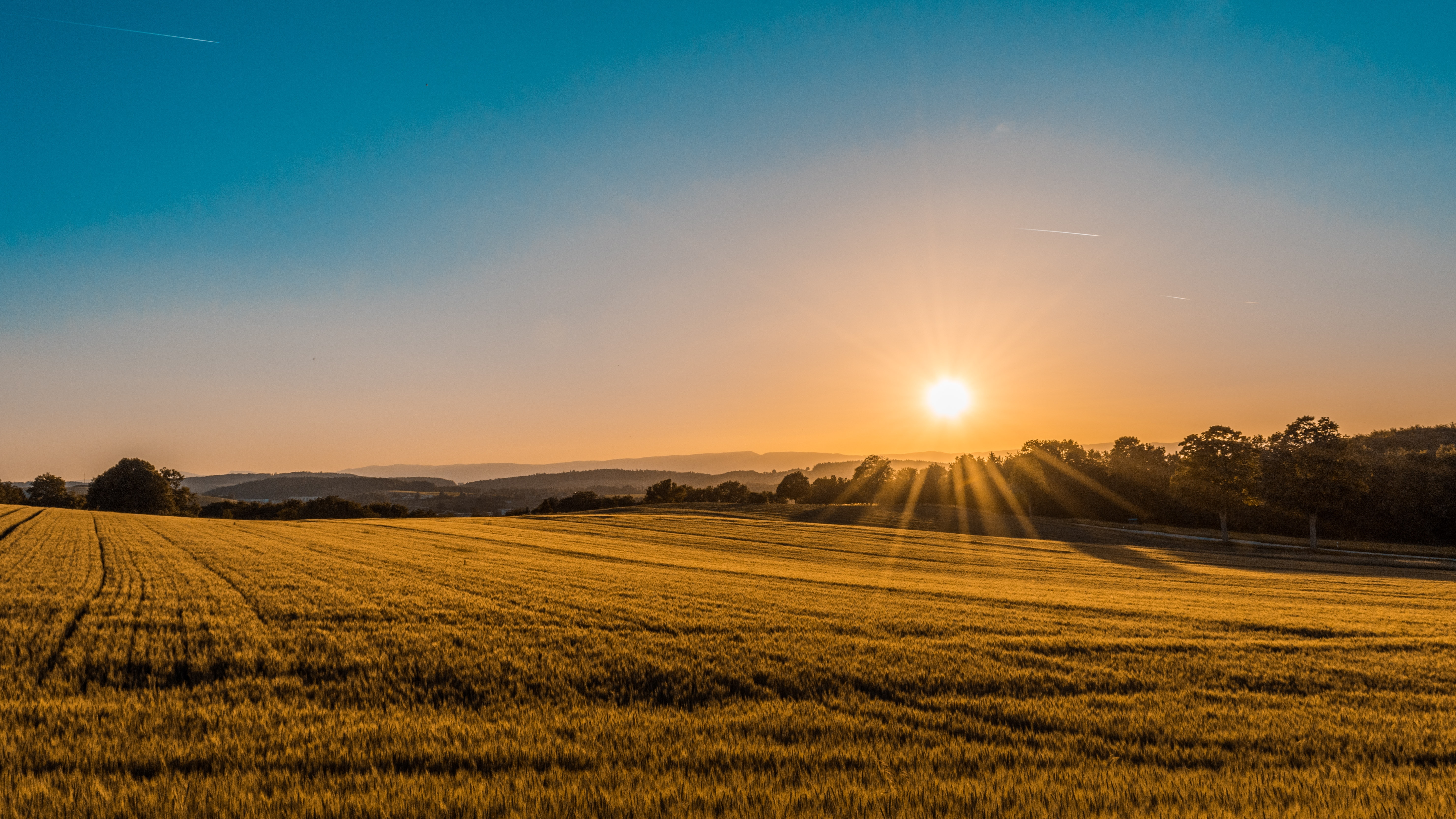 Sin jactancia
Sin egoísmo
Sin avaricia
Sin hipocresía
[Speaker Notes: If someone is running late – there’s no stress and pressure.


A-Fey-Lie-Tace…

A = Not

A Stone To Stubb The Foot.


Things are “smooth sailing”

Glad and Smooth – (Not land) but Hearts.

It is other-worldly.  A place with no stones.  That place doesn’t exist in this life.


John MacArthur has said, “There were no stones of selfishness in their hearts” (p. 89). Although it didn’t always remain that way (the church in Jerusalem would eventually have its share of problems), in the early days of the church their fellowship was simple. It wasn’t bogged down by agendas, ulterior motives, and “What’s in it for me.” Their fellowship was healthy, reverent, and pleasing to God. 




It is by far the single greatest contributing factor to healthy relationships in the local church.

When was the last time we had close friends spend 2 hours at our house?


Meals Connect Us. – In Luke, Jesus is constantly going to, at, or coming from a meal.
Meals Change Us. – Our Hearts become glad and grateful. Our minds become receptive.
Meals Nourish Us. -]
Podemos darnos refrigerio unos a otros
compartiendo comidas en nuestros hogares
46  Día tras día continuaban unánimes en el templo y partiendo el pan en los hogares, comían juntos con alegría y sencillez de corazón, 47  alabando a Dios y hallando favor con todo el pueblo. Y el Señor añadía cada día al número de ellos los que iban siendo salvos.  (Hechos 2:46-47)
[Speaker Notes: There’s a ton to say here, but I need to start with the HEART described here.

Gladness is the normal word for great joy.  Like when Jesus’ birth was announced in Luke 1:14. “You will have joy and gladness, and many will rejoice at his birth.”]
Podemos darnos refrigerio unos a otros
reuniéndonos en adoración.
23  Mantengamos firme la profesión de nuestra esperanza sin vacilar, porque fiel es Aquel que prometió. 24  Consideremos cómo estimularnos unos a otros al amor y a las buenas obras, 25  no dejando de congregarnos, como algunos tienen por costumbre, sino exhortándonos unos a otros, y mucho más al ver que el día se acerca.  (Heb. 10:23-25)
[Speaker Notes: They are part of our HABIT.  It’s locked into our schedule. It’s something we do knowing  both the benefit and the responsibility.]
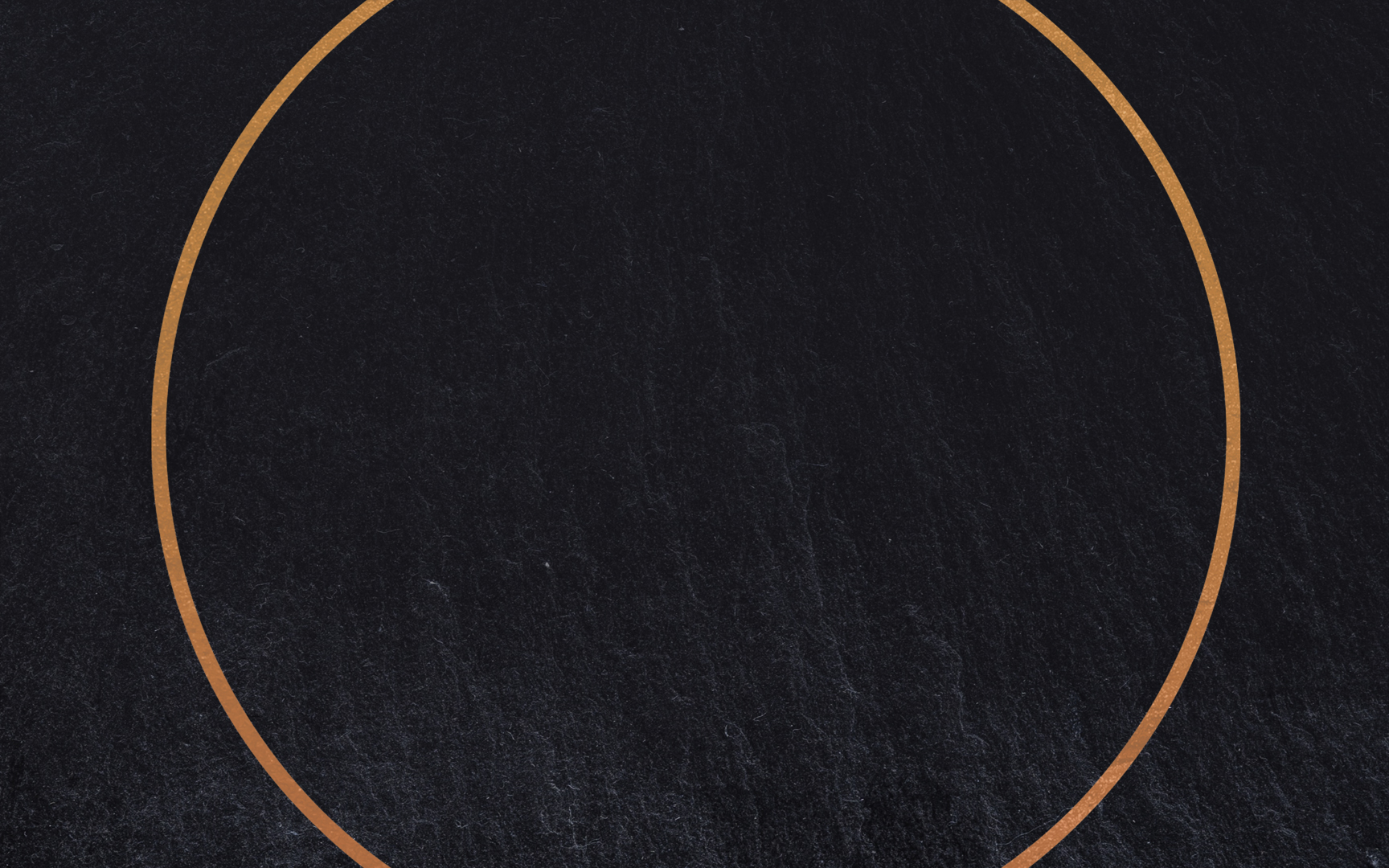 “…Den gracias en todo…”1 Tes. 5:18
Personas a quienes yo puedo dar refrigerio…
Personas que me dan refrigerio…
_________________________________
___________________________
[Speaker Notes: Pause for a moment and be thankful…

Just slow down and look around the room…

I know we want to improve our connections but this is not just]
Podemos darnos refrigerio unos a otros
Creando nuevos hábitos…
¿Cuál es una cosa que yo puedo empezar a hacer para enriquecer las relaciones entre nuestra familia en la iglesia?
2 Cor. 1:3-4
Ef. 4:15-16
Rom. 12:15
[Speaker Notes: 2 Tim. 1:16.  

to cool again, to cool off, recover from the effects of heat
to refresh (one's spirit)
to recover breath, take the air, cool off, revive, refresh one's self


Philemon - 7 For I have come to have much joy and comfort in your love, because the [f]hearts of the [g]saints have been refreshed through you, brother.]
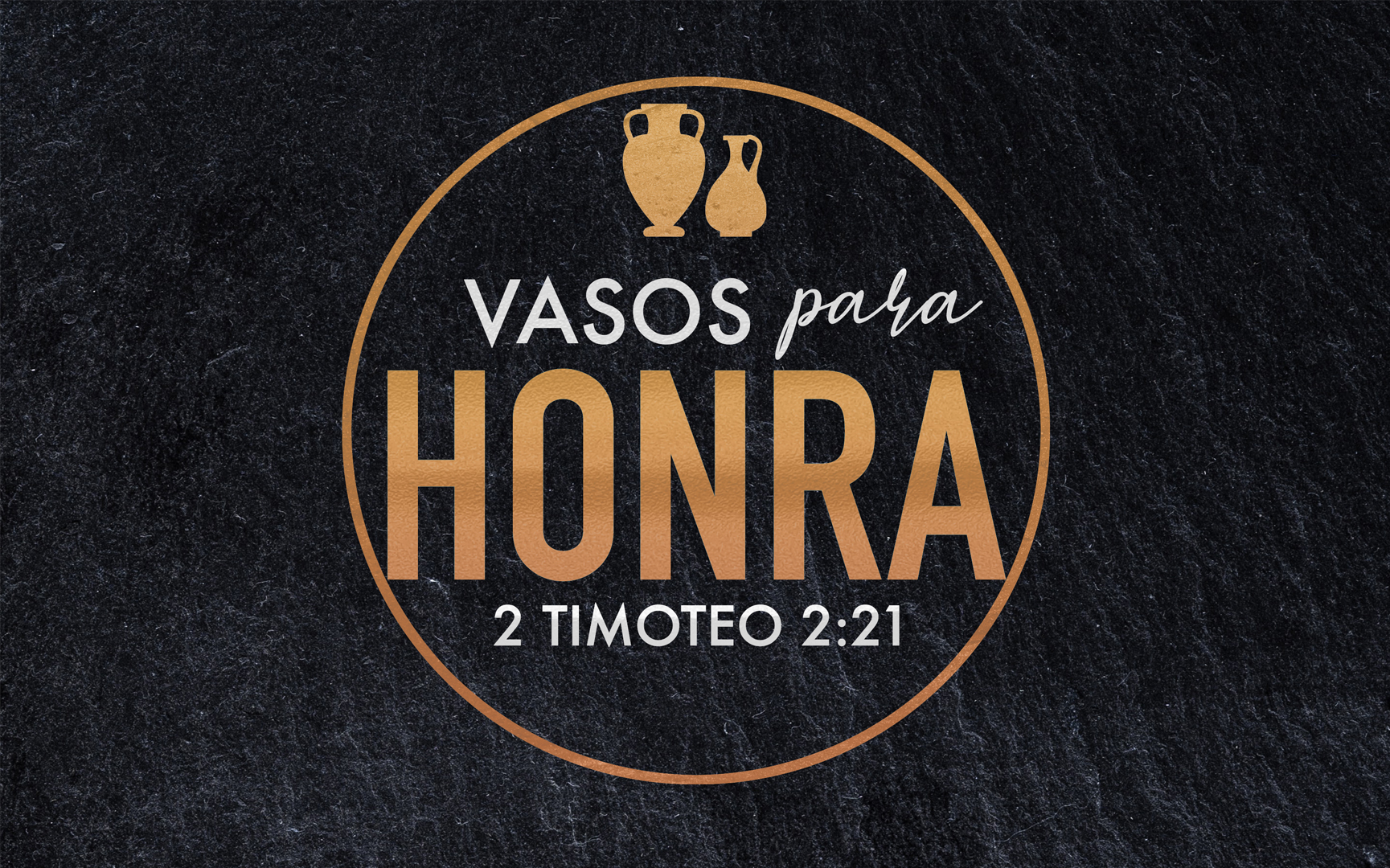 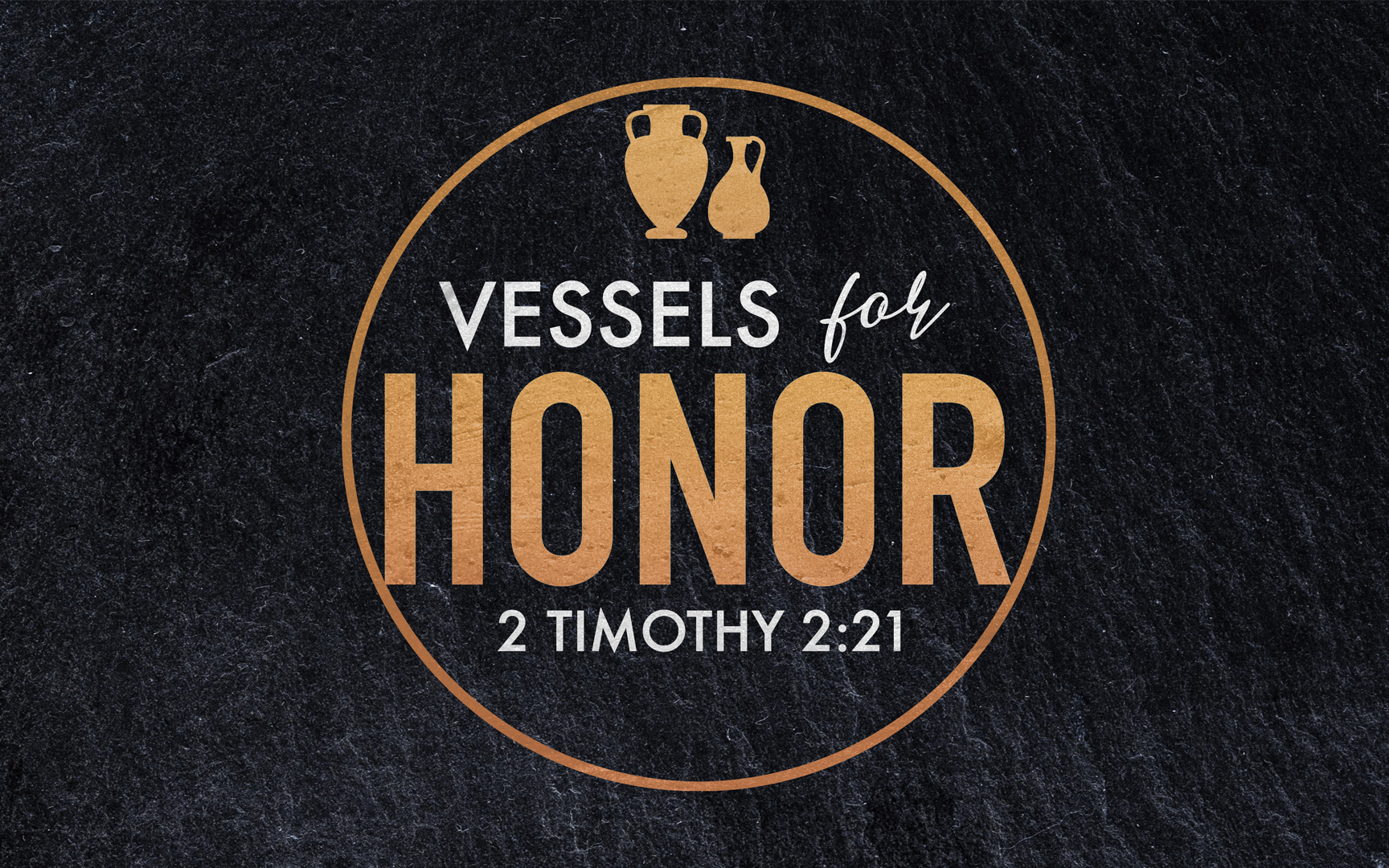 2023 Theme
[Speaker Notes: Four Things I Want To Do in This Lesson…

1.) Hold Your Speech To The Highest Standards
2.) Speak To Transform (Not Just Sugar-Coat)
3.) Avoid Dangerous Discussions
4.) Use These Best Practices]